Презентация к уроку литературного чтения в 3-Б классе
Подготовила: 
учитель начальных классов Тихонова Ю.А.
Презентация к уроку литературного чтения в 3-Б классе
Подготовила: 
учитель начальных классов Тихонова Ю.А.
Повсюду: в лесу, на полянке
В реке, на болоте, в полях-
Ты встретишь героев Бианки,
У них побываешь в гостях.
Презентация к уроку литературного чтения в 3-Б классе
Подготовила: 
учитель начальных классов Тихонова Ю.А.
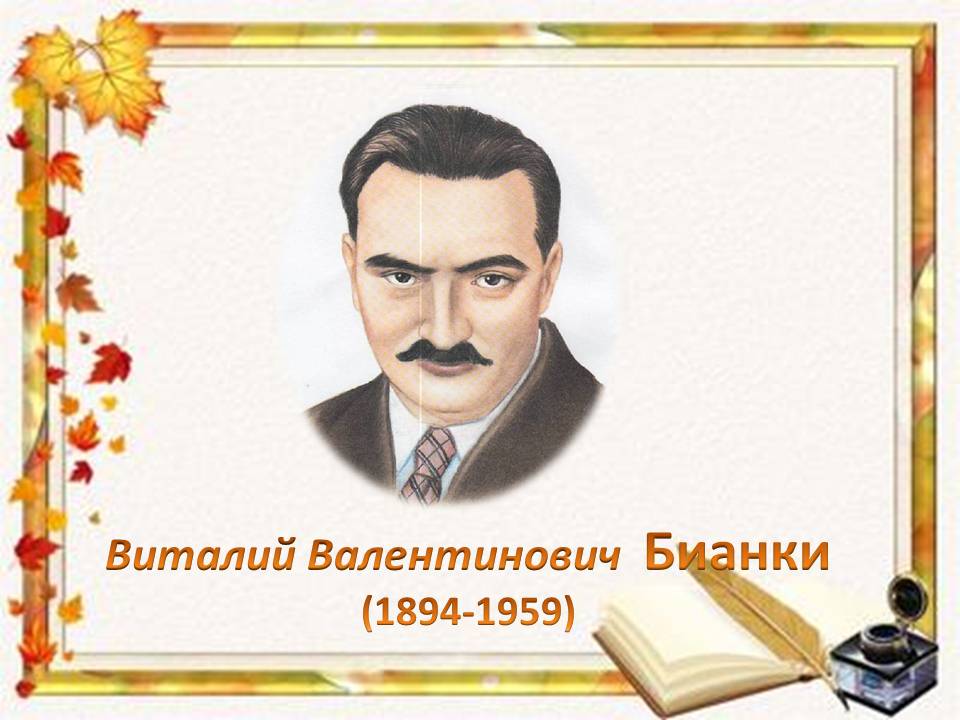 Презентация к уроку литературного чтения в 3-Б классе
Подготовила: 
учитель начальных классов Тихонова Ю.А.
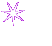 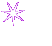 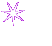 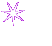 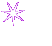 Книжная полка
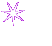 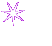 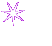 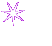 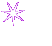 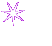 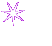 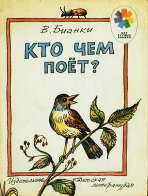 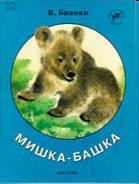 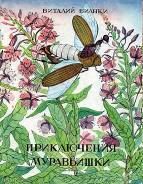 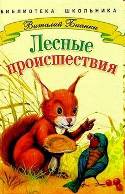 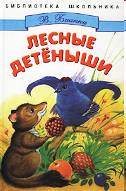 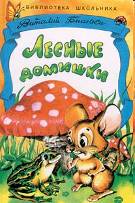 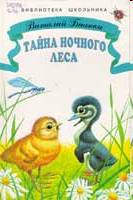 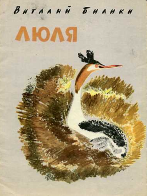 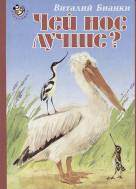 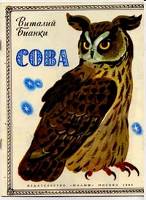 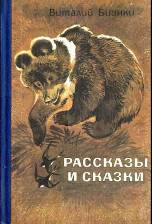 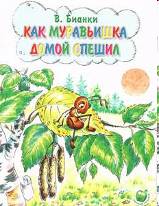 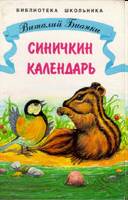 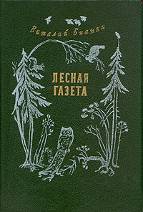 9
Презентация к уроку литературного чтения в 3-Б классе
Подготовила: 
учитель начальных классов Тихонова Ю.А.
Презентация к уроку литературного чтения в 3-Б классе
Подготовила: 
учитель начальных классов Тихонова Ю.А.
Презентация к уроку литературного чтения в 3-Б классе
Подготовила: 
учитель начальных классов Тихонова Ю.А.
Презентация к уроку литературного чтения в 3-Б классе
Подготовила: 
учитель начальных классов Тихонова Ю.А.
В. Бианки.  Мышонок пик
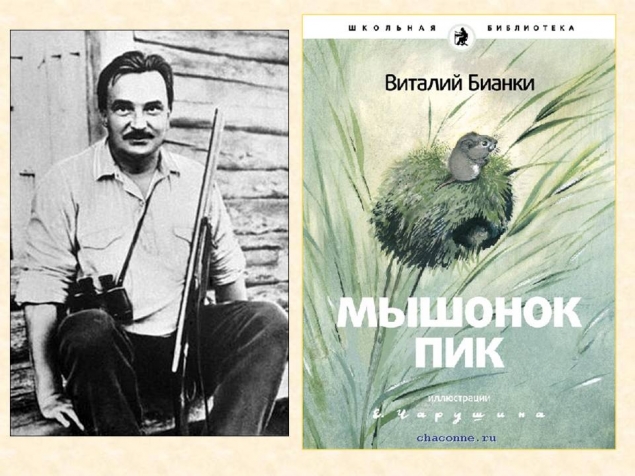 Задачи урока:
Мы познакомимся с…

Мы узнаем…

Мы будем уметь…

Мы сможем поразмышлять…
Презентация к уроку литературного чтения в 3-Б классе
Подготовила: 
учитель начальных классов Тихонова Ю.А.
Дол - блё - ное 
Су- дё - ныш - ко 
Без-за-щит-но-го
Пу-те-шест-ви-е
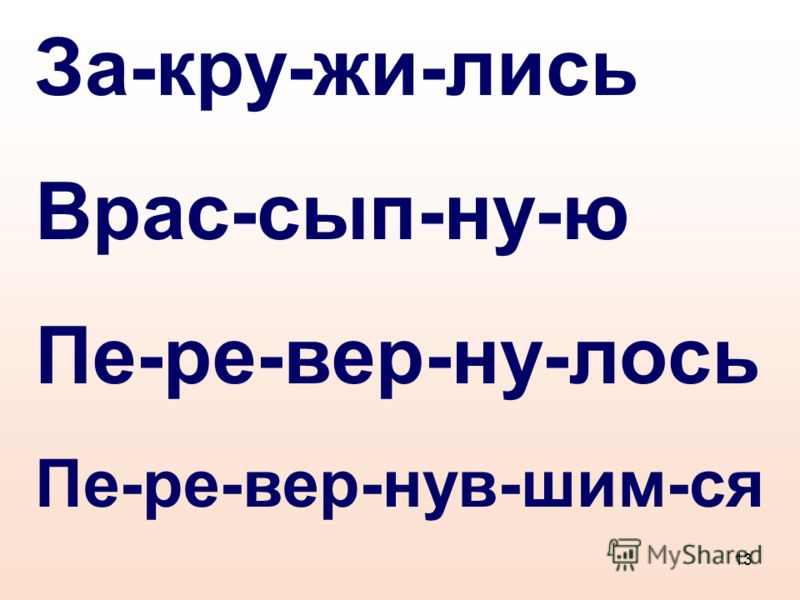 Презентация к уроку литературного чтения в 3-Б классе
Подготовила: 
учитель начальных классов Тихонова Ю.А.
Словарная работа
Рубнул – ударил ножом,cрубил.

Порскнуть –броситься врассыпную.

Извести – уничтожить убить

Наладить парус – сделать, поставить парус.

Долбленное суденышко – выдолбленное из целого куска дерева
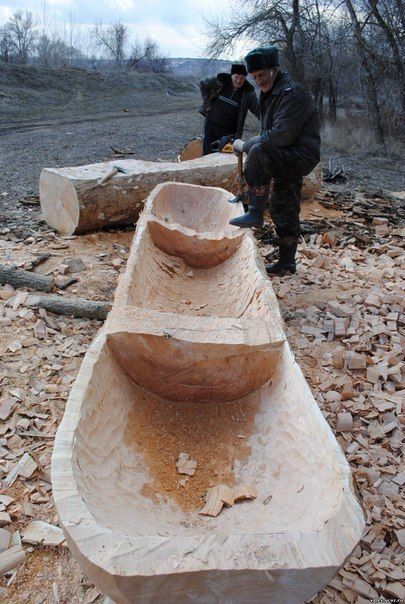 Презентация к уроку литературного чтения в 3-Б классе
Подготовила: 
учитель начальных классов Тихонова Ю.А.
Рыба-скопа́
Крупная хищная птица длиной 55—58 см, с размахом крыльев 145—170 см.  Рацион скопы почти полностью (более 99 %) состоит из рыбы. Она включена в Красную книгу России.
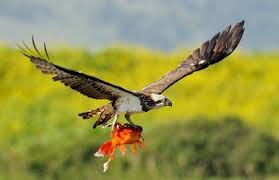 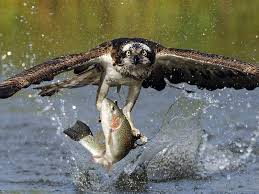 Презентация к уроку литературного чтения в 3-Б классе
Подготовила: 
учитель начальных классов Тихонова Ю.А.
ОПАСНОСТЬ!!!